Alzheimer’s Disease Part III
Living Well Radio Show 23
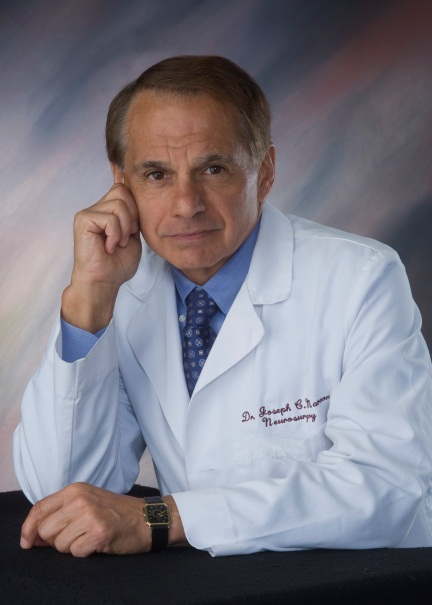 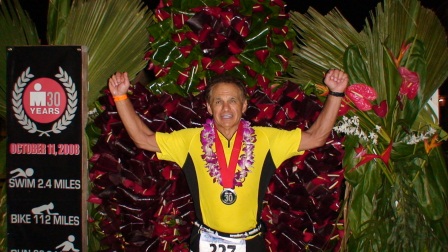 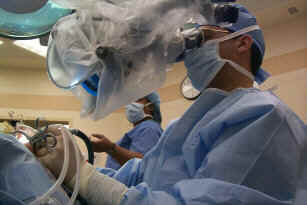 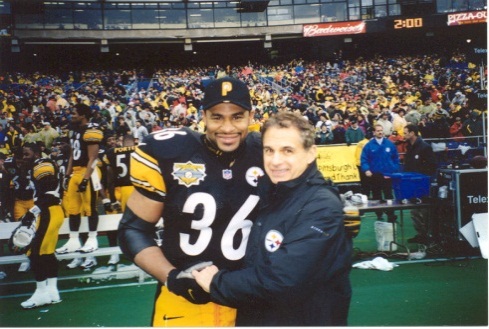 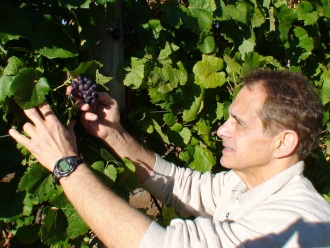 Joseph Maroon, MD, FACSProfessor and Vice ChairmanDepartment of NeurosurgeryHeindl Scholar in NeuroscienceUniversity of Pittsburgh Medical CenterTeam Neurosurgeon, The Pittsburgh Steelers
Author: The Longevity Factor (Simon&Schuster)Jeff Bost PAC
Clinical Instructor, Neurological Surgery 
University of Pittsburgh Medical Center
Clinical Assistant Professor, Chatham University
DISCLAIMER
Every effort has been made by the author(s) to provide accurate, up-to-date information. However, the medical knowledge base is dynamic and errors can occur. By using the information contained herein, the reader willingly assumes all risks in connection with such use. Neither the author nor UPMC, St Barnabas Health System nor any other organization that is affiliated with the authors, shall be held responsible for errors, omissions in information herein nor liable for any special, consequential, or exemplary damages resulting, in whole or in part, from any viewer(s)’ use of or reliance upon, this material.
CLINICAL DISCLAIMER:Clinical information is provided for educational purposes and not as a medical or professional service. Person(s) who are not medical professionals should have clinical information reviewed and interpreted or applied only by the appropriate health professional(s).
Epigenetic Risk Factors and AD
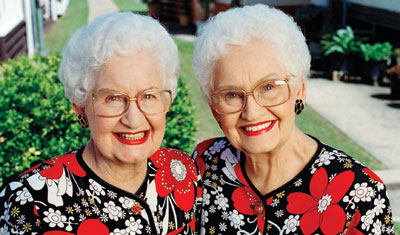 Why Twins don’t die on the sameday?
Inherited Genes Only Account for 30% of our Ideal Lifespan
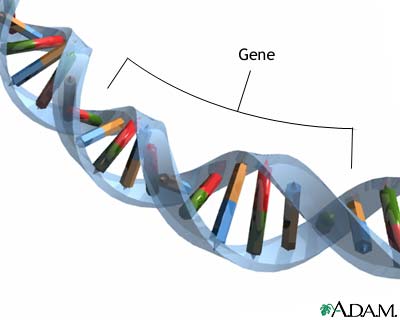 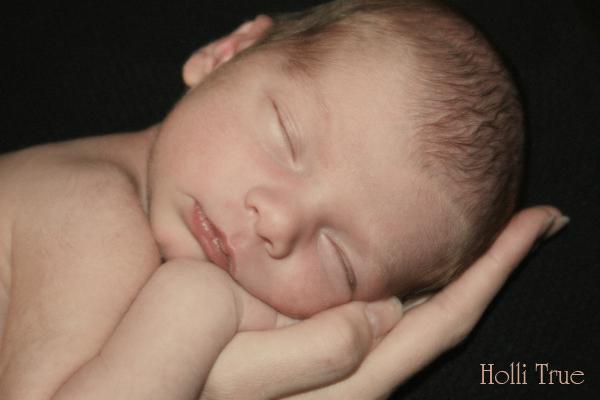 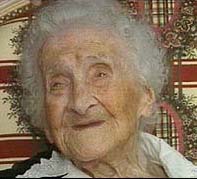 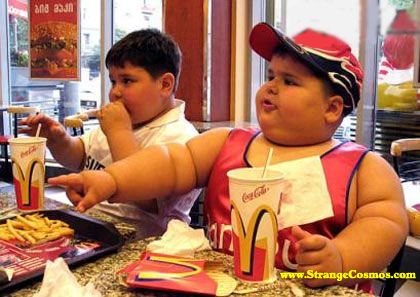 Our Lifestyles and its Action on our Genes Account for 70% of our Ideal Lifespan
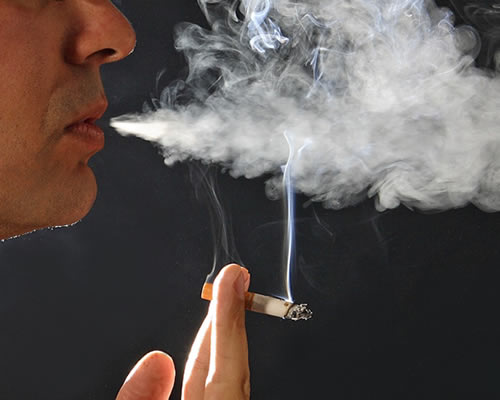 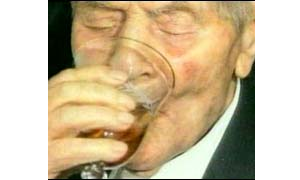 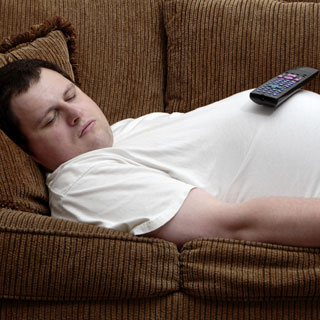 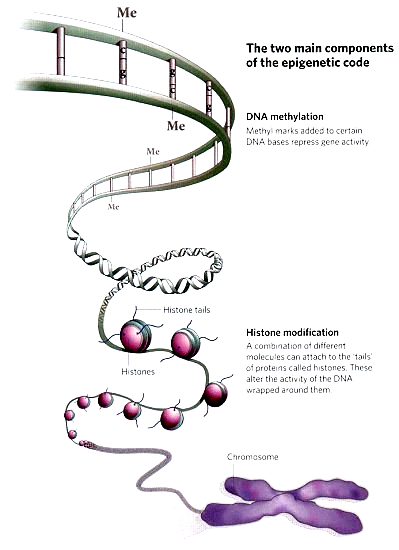 New Science of Epigenetics
Are those factors that if consumed or exposed to can influence our genes to result in either healthy or unhealthy outcomes

	Nutrition: Diet quality and amounts; 	Nutritional Supplements, Vitamins, 	Mineral and Herbs
	Activity: Exercise or Sedentary
	Emotional State: Stressed out or Calm
	Environment: Polluted or Clean
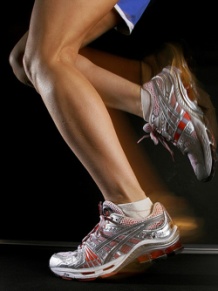 Unmasking the Genetic Myth of Disease
Epigenetics provides the missing link between the 70% of diseases environmentally* induced and the 30% inherited through our DNA.
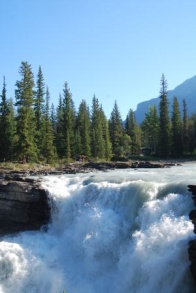 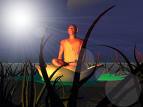 *pollution, toxin ingestion, smoking, radiation lifestyle issues -  stress, nutrition, weight
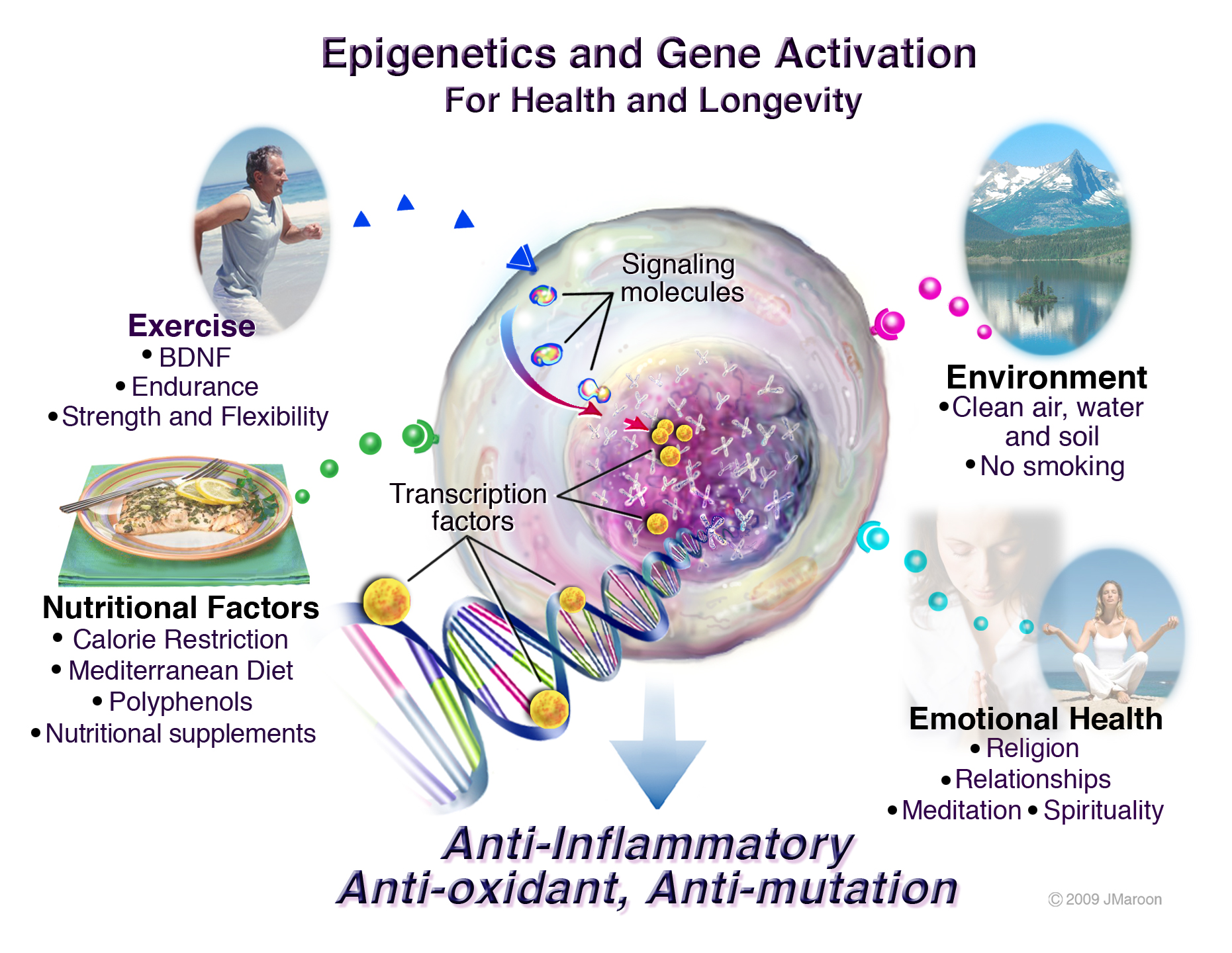 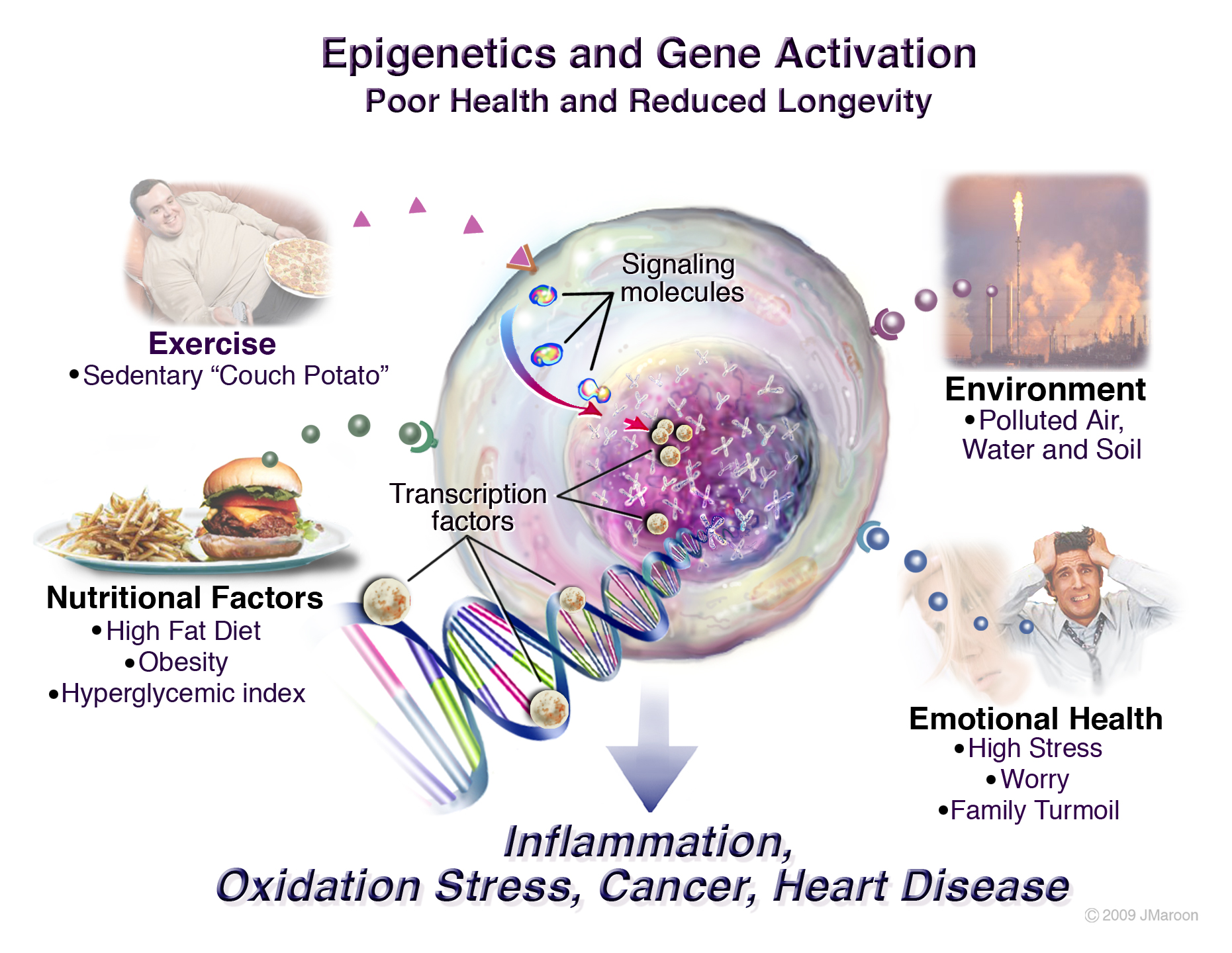 Latent Early-life Associated Regulation (LEARn) model
Later in life epigenetic factors alter genes initially primed at the developmental stage of life but pathological results like AD occur later in life.
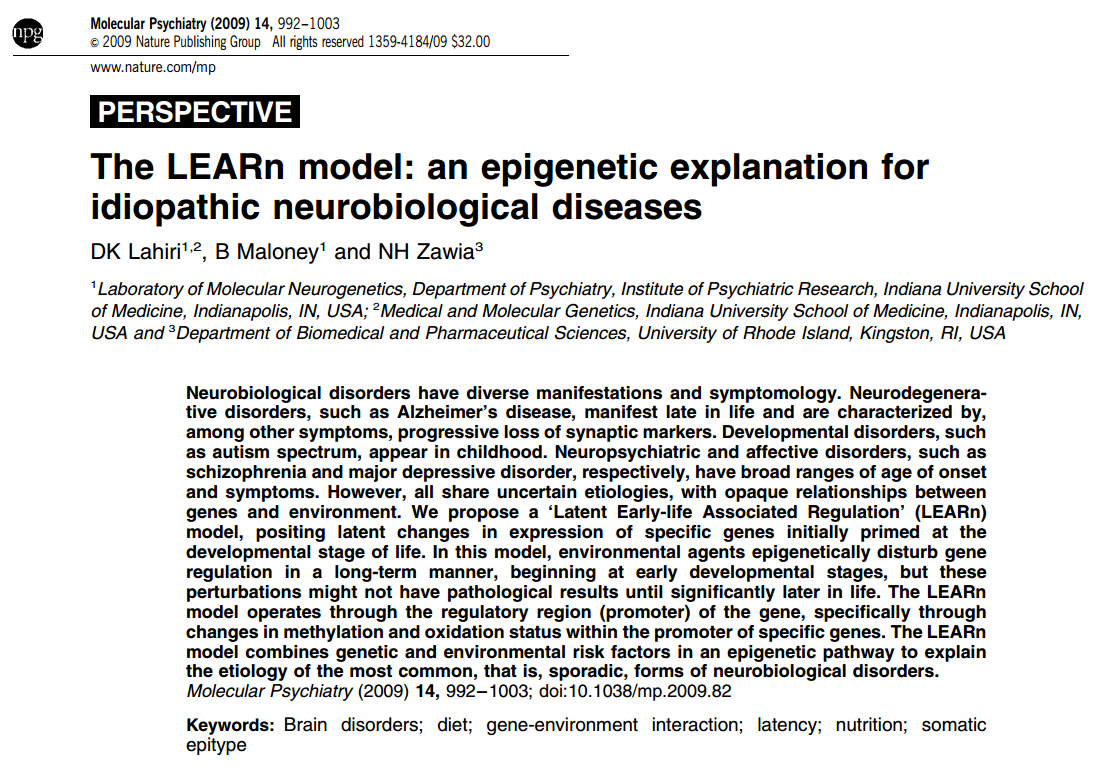 Molecular Psychiatry (2009) 14, 992–1003; doi:10.1038/mp.2009.82
Latent Early-life Associated Regulation (LEARn) model
Early Environmental exposures 
Poor prenatal diet and nutrition, low educational level, exposure to heavy metals, pesticides, etc
Environmental exposures
Aging, Obesity, diabetes, brain trauma, chronic hypoxia due to vascular insufficiency, etc
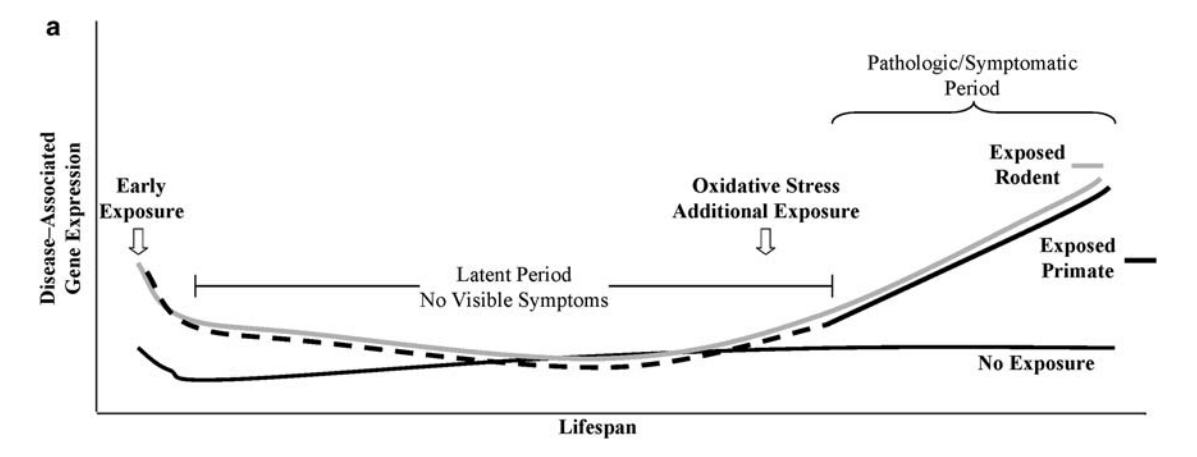 Molecular Psychiatry (2009) 14, 992–1003; doi:10.1038/mp.2009.82
Ways to protect against Alzheimer’s
Epigenetic Activation with:
Exercise
Diet
Limit Environmental Toxins
Stress control
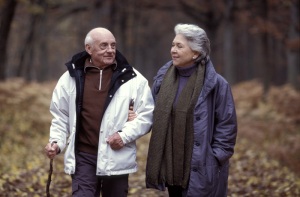 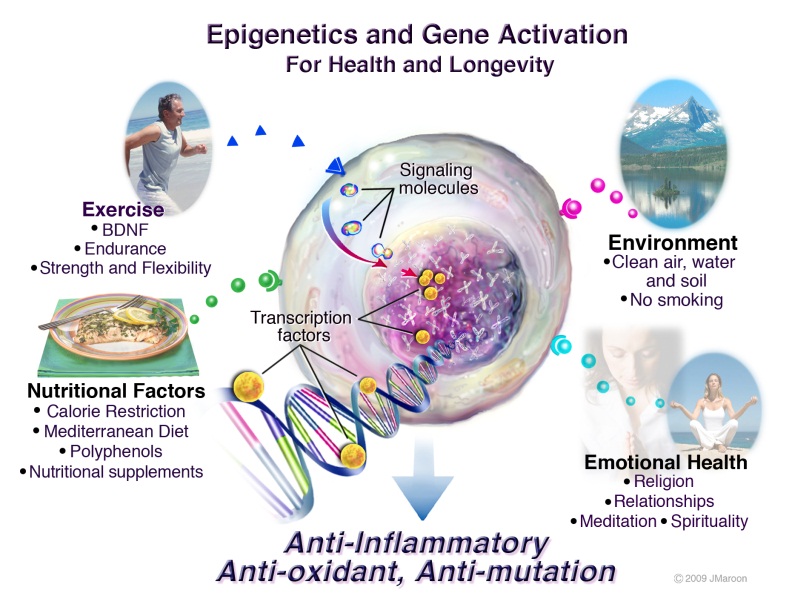 You Have a Choice!
Other Epigenetic Protective Factors for AD
Moderate alcohol
Mediterranean diet
Cognitive activity
Social Connections
Adequate Sleep
NSAIDs/ASA (reduce inflammation)
Estrogen replacement 
therapy after menopause?
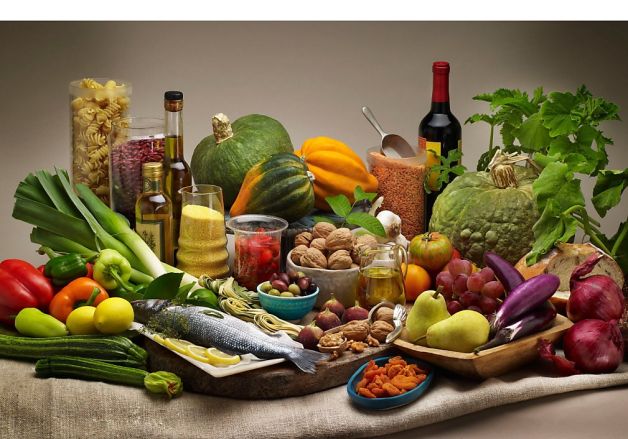 Ann Neurol. 2006 Jun;59(6):912-21.Mediterranean diet and risk for Alzheimer's disease.Scarmeas N, Stern Y, Tang MX, Mayeux R, Luchsinger JA.
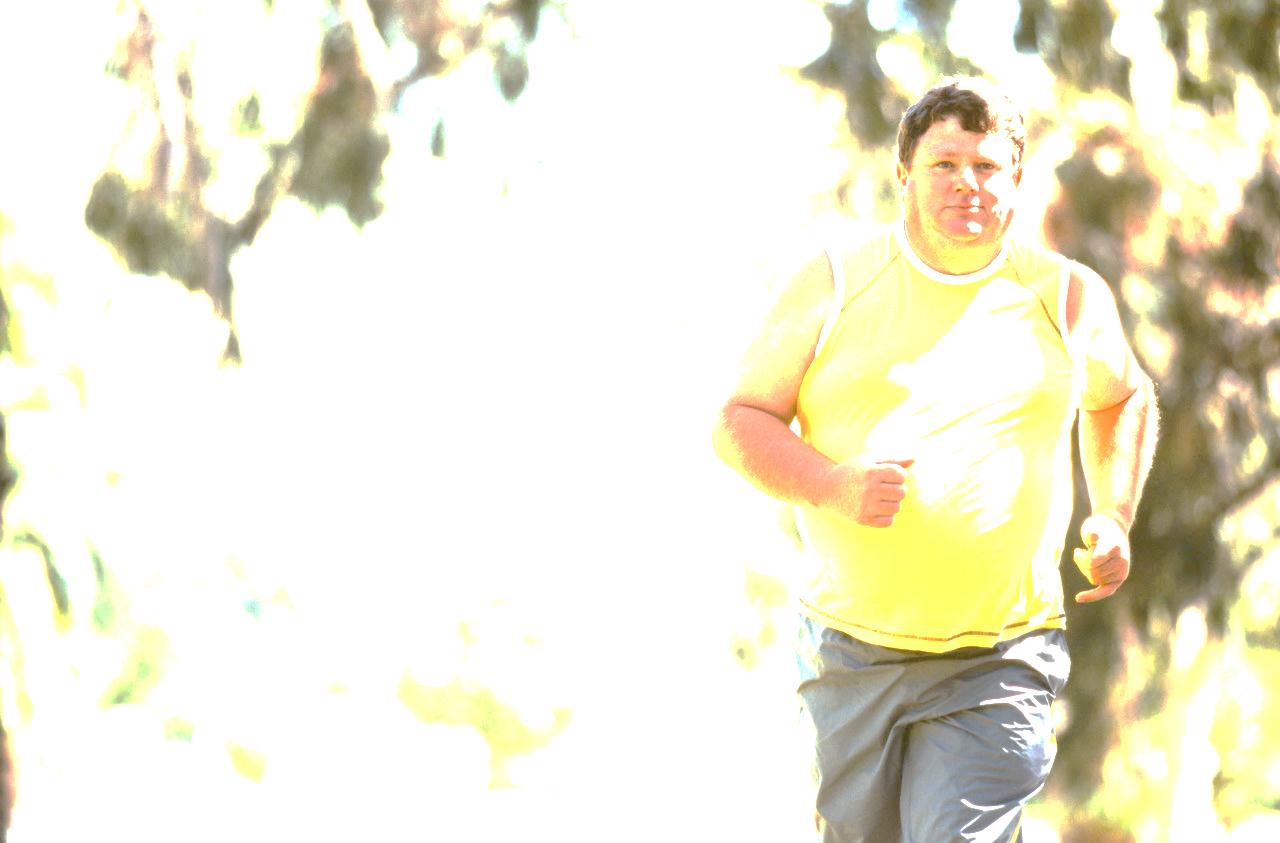 “If there were a drug that could prevent heart attacks, strokes and cancer and treat everything from fragile bones to constipation while quite possibly staving off dementia and improving sleep would anyone over 65 refuse this miracle elixir?”
8 out of 10 seniors forego Exercise
Which has all of these benefits
Physical Activity and Brain Thickness
> 72 blocks walking per week increases brain volume
Exercise improves Brain Circulation
Sedentary lifestyle results in gradual brain atrophy
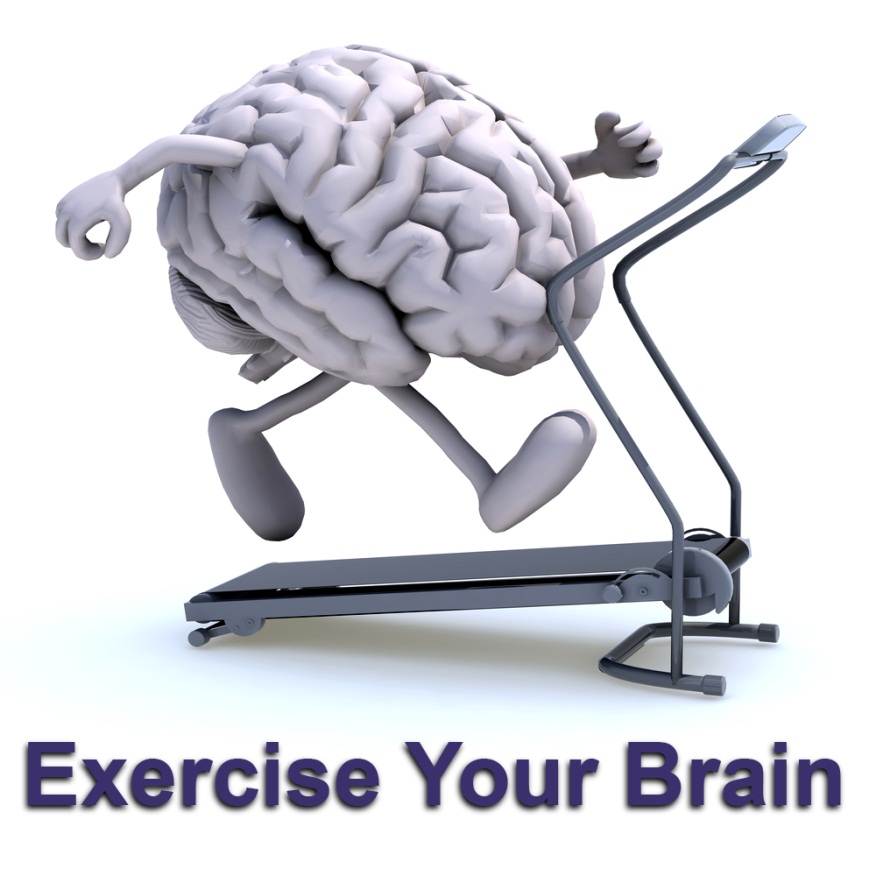 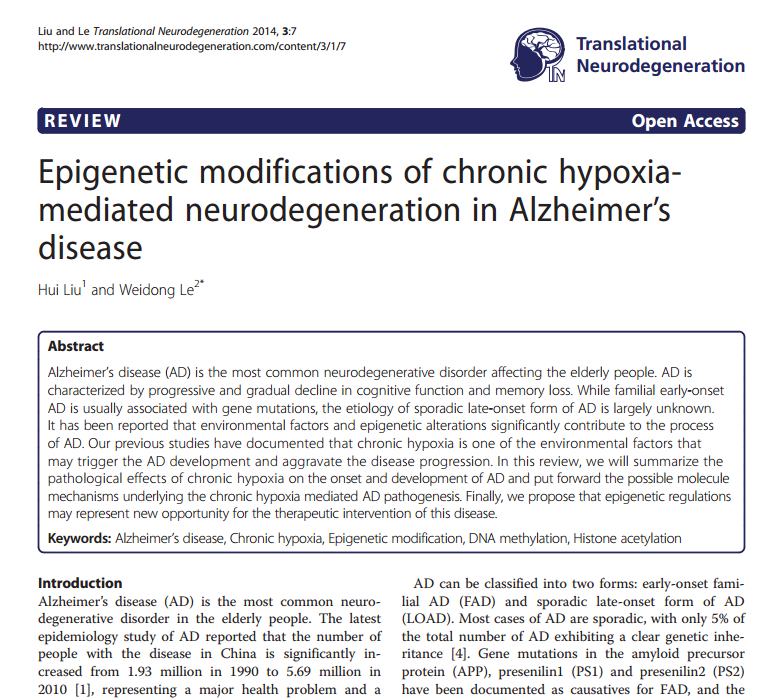 Chronic hypoxia is a common and contributes significantly to the progression of widespread diseases including fever, chronic obstructive pulmonary disease, obstructive sleep apnea syndrome, stroke, cancer, neurodegenerative disorders and etc. It has been shown that individuals who have suffered severe hypoxia or ischemia are more susceptible to developing  AD
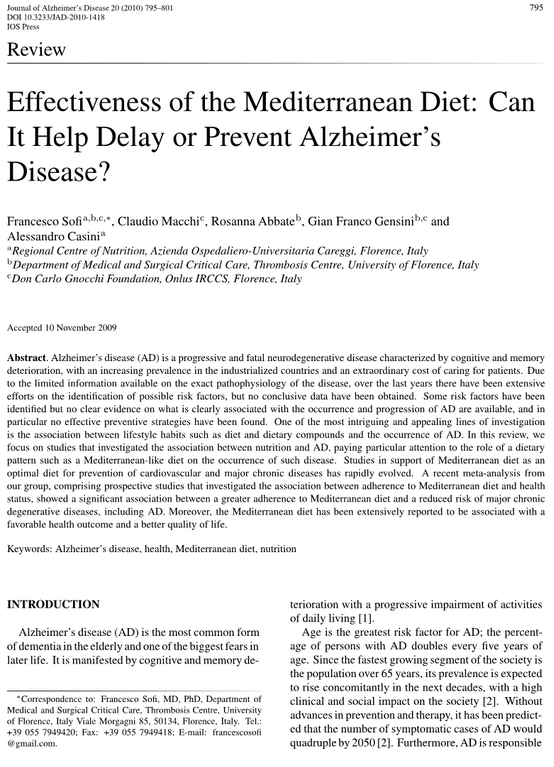 Dietary Prevention
META-analysis, comprising prospective studies that investigated the association between adherence to Mediterranean diet and health status, showed a significant association between a greater adherence to Mediterranean diet reduces risk of major chronic degenerative diseases, including AD.
Fish Consumption
Dietary 
Prevention
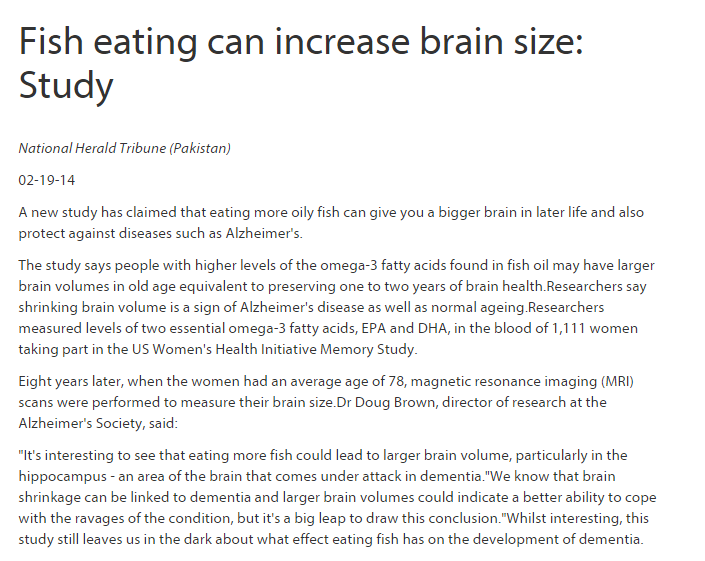 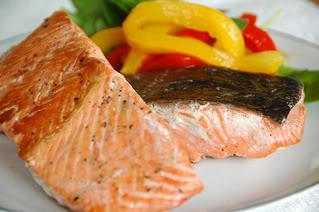 Twice weekly baked or broiled fish helps preserve brain volume and protect against AD
Cyrus A. Raji, Kirk I. Erickson, Oscar L. Lopez, Lewis H. Kuller, H. Michael Gach, Paul M. Thompson, Mario Riverol, James T. Becker. Regular Fish Consumption and Age-Related Brain Gray Matter Loss. American Journal of Preventive Medicine, 2014; DOI: 10.1016/j.amepre.2014.05.037
Inflammatory Markers Increase AD Risk
Dietary 
Prevention
Excessive Carbohydrates in Diet, 
History of Pre-Diabetes and Diabetes Increase 
Advanced Glycosylated End-products- AGEs
AGEs greater in poorly controlled DM, females and obesity
Sugar binds to nerves leads to neuropathy
Eventually increases brain amyloid and AD Risk
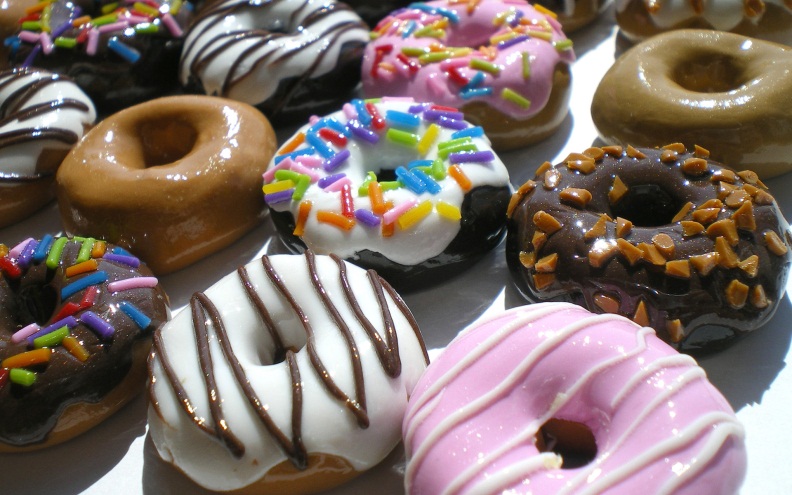 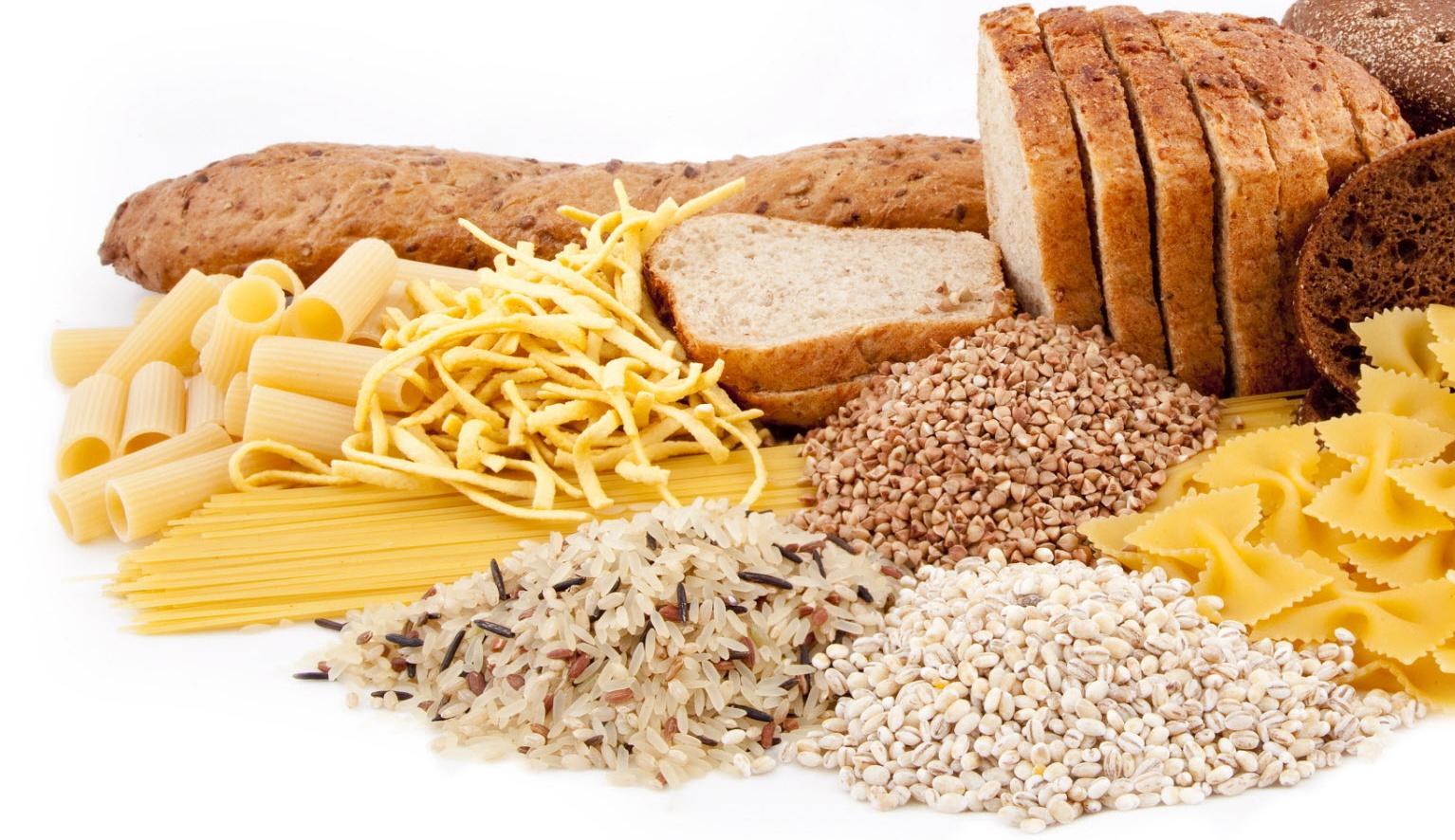 Brain Health Diet
20% “good” fats*
extra virgin olive oil
Avocado
flax seed oil
40% lean proteins*
Fish
Chicken
Turkey
soy (vegetable)
40% complex carbohydrates*
fresh fruits & vegetables
whole grains (lower glycemic index)
Legumes
Superfoods 
Blueberries
Spinach
Fish oil
Red Grapes
Nuts and Seeds
Modest amt.  Caffeine
Dark Chocolate
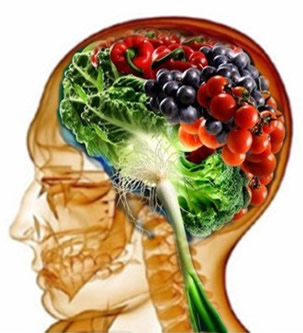 *http://www.alzheimersprevention.org/4-pillars-of-prevention/diet-and-supplements
Environmental Exposures
Excessive Free Radials and AD
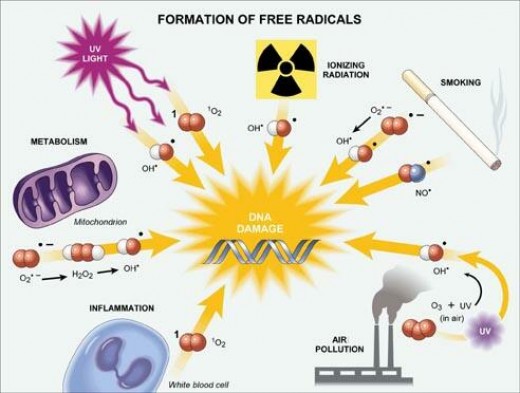 Environmental Exposures
Heavy Metal Toxins – Lead
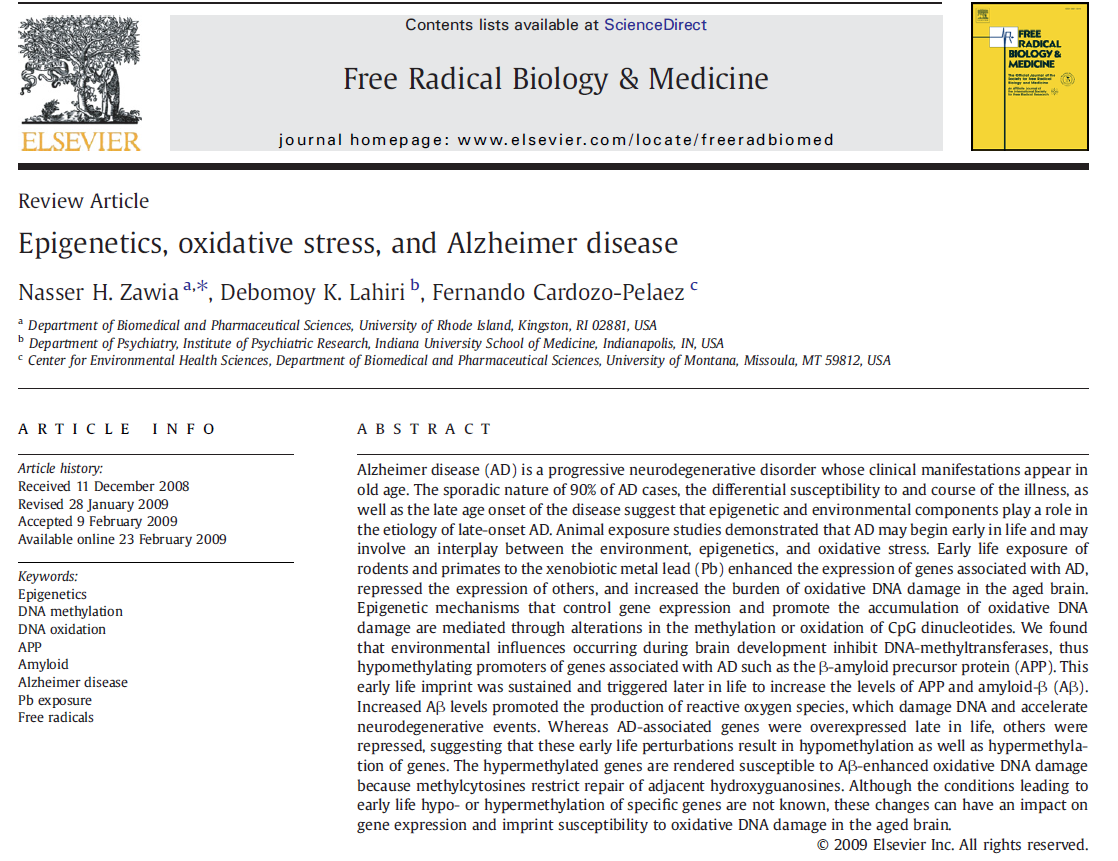 “Animal studies from strongly suggest that exposure to lead during development can be a risk factor that promotes the pathogenesis of AD”
N.H. Zawia et al. / Free Radical Biology & Medicine 46 (2009) 1241–1249
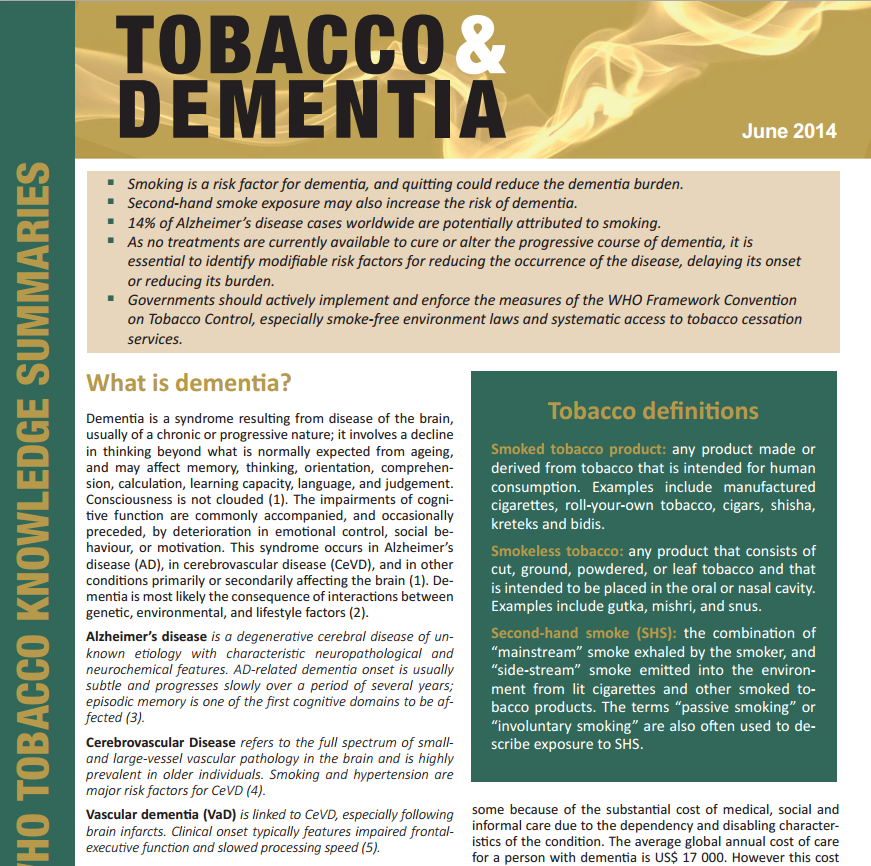 June 2014
The report found that smokers have a 45 % higher risk of developing dementia than non-smokers, and concluded that 14 % of all Alzheimer's cases worldwide may potentially be attributed to smoking.
Stress in ADFound in Humans and Shown to Happen in Mice, Stress increases AD risk
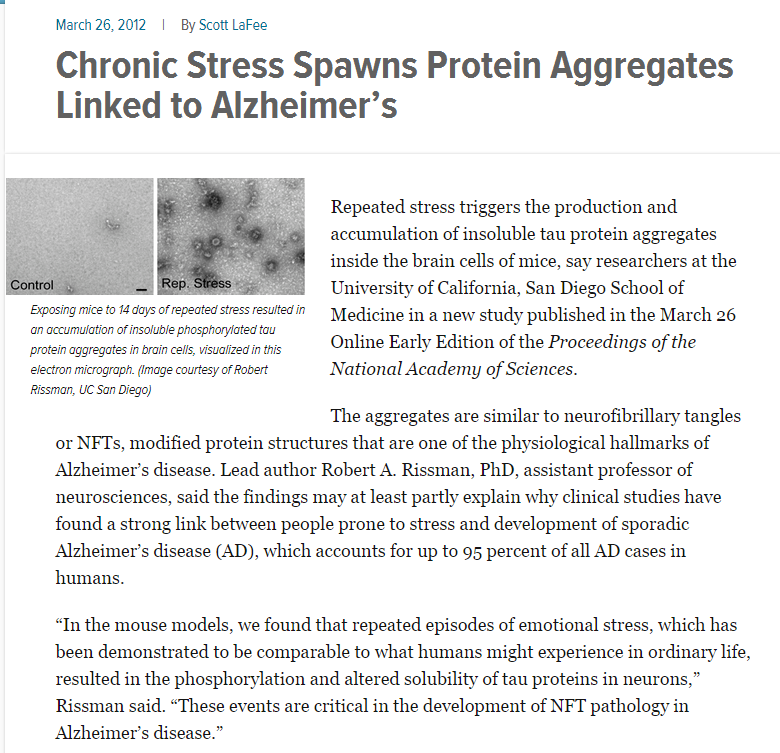 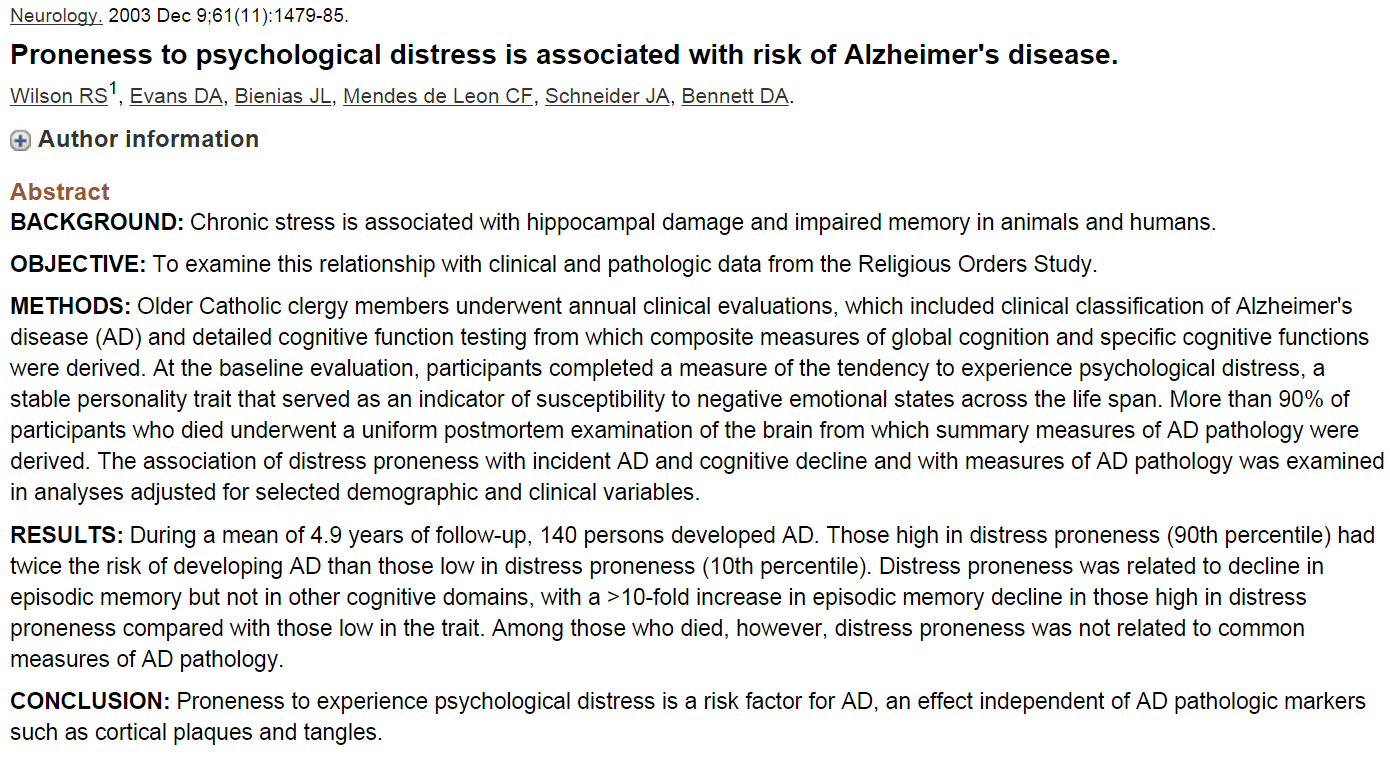 During a mean of 4.9 years of follow-up, 140 persons developed AD. Those high in distress proneness (Stress) had twice the risk of developing AD than those low in (Stress)

Those with High levels of Stress had memory function 10X worse than Less Stress
http://ucsdnews.ucsd.edu/pressrelease/chronic_stress_spawns_protein_aggregates_linked_to_alzheimers/
TBI (Traumatic Brain Injury) and AD
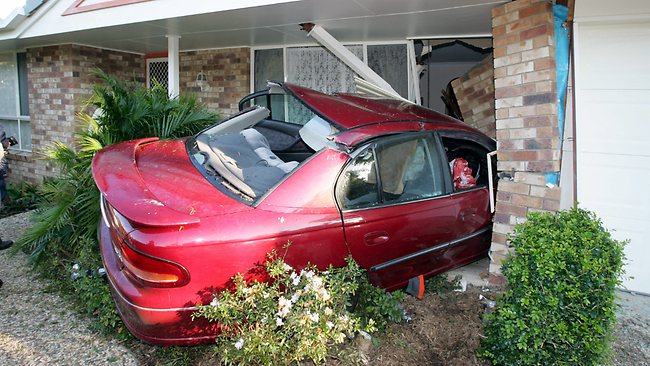 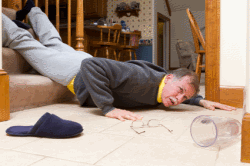 Facts:
Research has linked moderate and severe TBI to a greater risk of developing AD and other types of dementia years after the original head injury. 
Older adults with a history of moderate TBI had a 2.3 times greater risk of developing AD than seniors with no history of head injury
A history of severe TBI had a 4.5 times  greater risk.
There’s no evidence that a single mild TBI increases dementia risk
http://www.alz.org/dementia/downloads/topicsheet_tbi.pdf
TBI (Traumatic Brain Injury) and AD
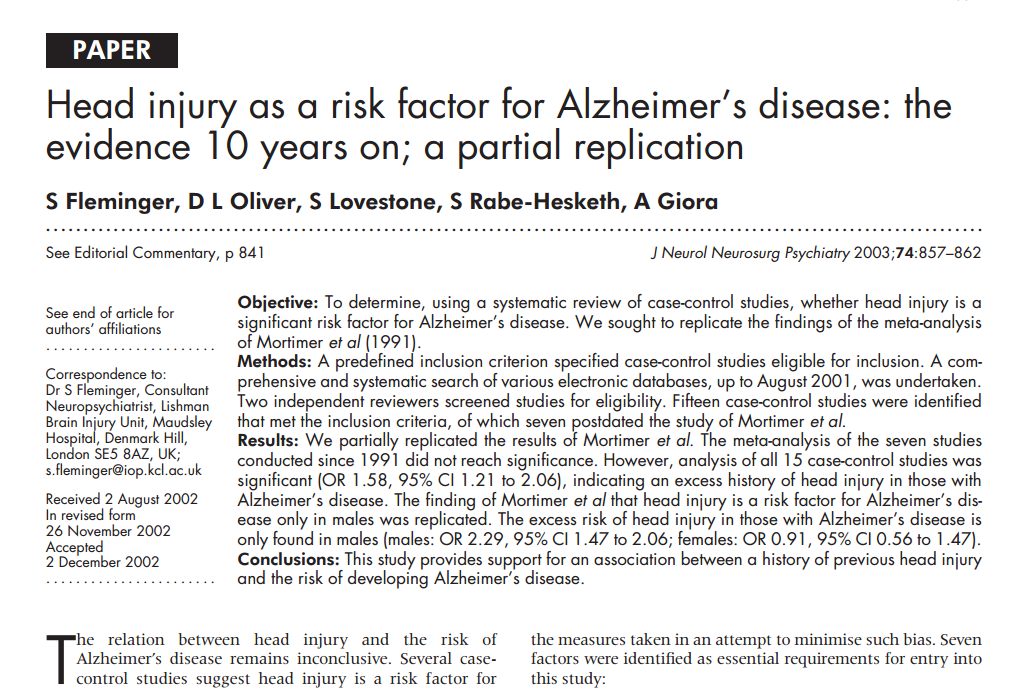 This (META) study provides support for an association between a history of previous head injury with LOC
and the risk of developing Alzheimer’s disease in males and less in females suggesting estrogen protection
J Neurol Neurosurg Psychiatry 2003;74:857–862
Traumatic Brain Injury (TBI), Cognitive Change and Dementia
TBI is a significant threat to cognitive health:
TBI’s direct effects — which may be long-lasting or even permanent — can include unconsciousness, confusion, difficulty learning and remembering new information, unsteadiness, etc
TBI increased the risk of developing Alzheimer’s and other forms of dementia years after the injury takes place

Major Causes of TBI in Elderly
Falls are the leading cause of TBI for all ages. 
Those > 75 yrs have the highest risk
Motor vehicle accidents
http://www.alz.org/dementia/downloads/topicsheet_tbi.pdf
Traumatic Brain Injury (TBI) to ADHow?
TBI releases of inflammatory and free radical molecules inducing hallmark protein abnormalities as seen in AD within hours after severe TBI
TBI causes localized and global brain ischemia
TBI has been shown to increase levels of beta-amyloid, one hallmark Alzheimer’s protein.
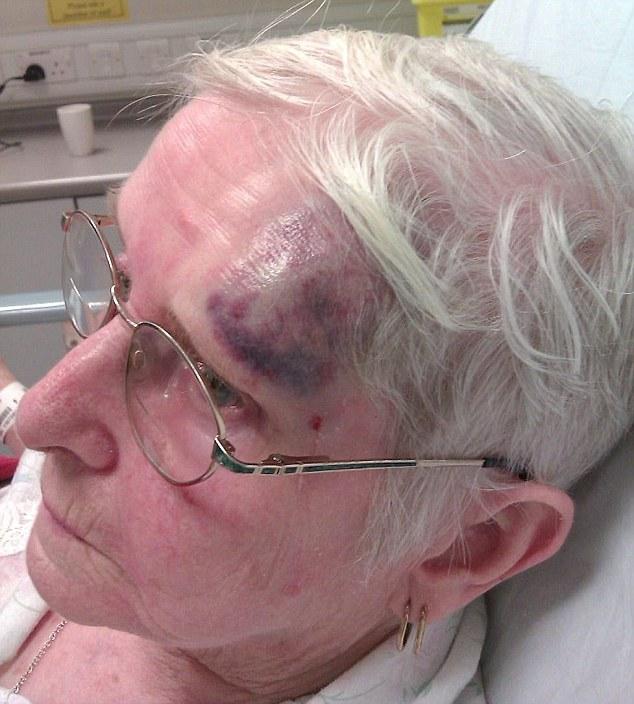 Traumatic Brain Injury (TBI) to ADHow?
NATurE rEvIEWS | NeuroscieNce voLumE 11 | mAy 2010 | 361
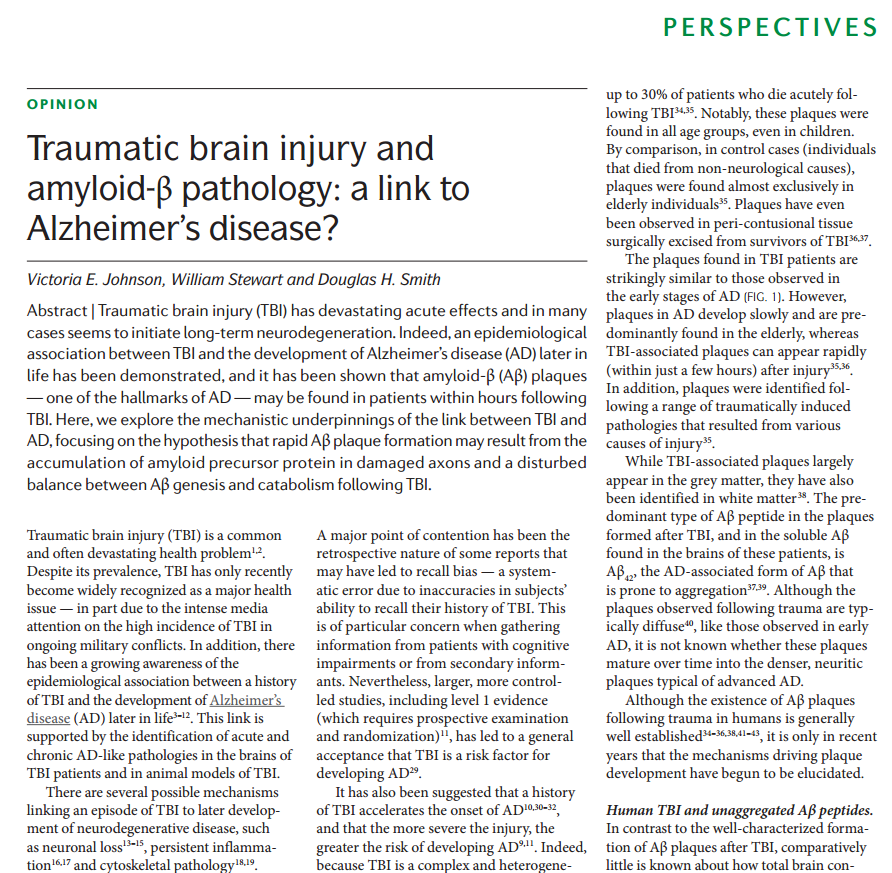 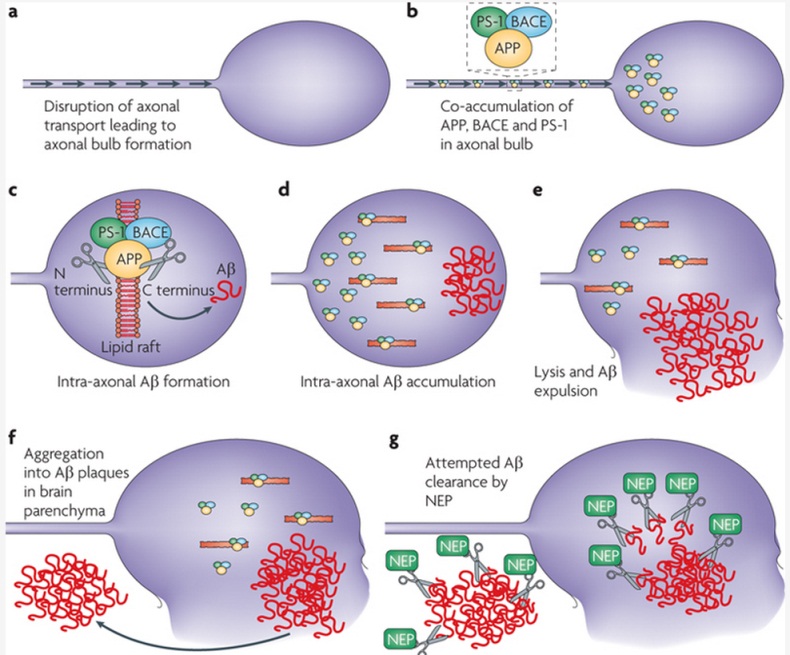 The link between trauma and AD is extremely complex, but found to be related to pathological accumulation of multiple proteins within axons damaged by trauma. This parallels axonal involvement in AD
Chronic Traumatic Encephalopathy is NOT AD
What is CTE? 
Neurodegenerative changes in the brain linked to brain trauma found on autopsy 
Found in very focal areas of the brain in 153 athletes*
The unique pathological changes allow for differentiation from AD
Not necessarily related to any symptoms of dementia prior to death
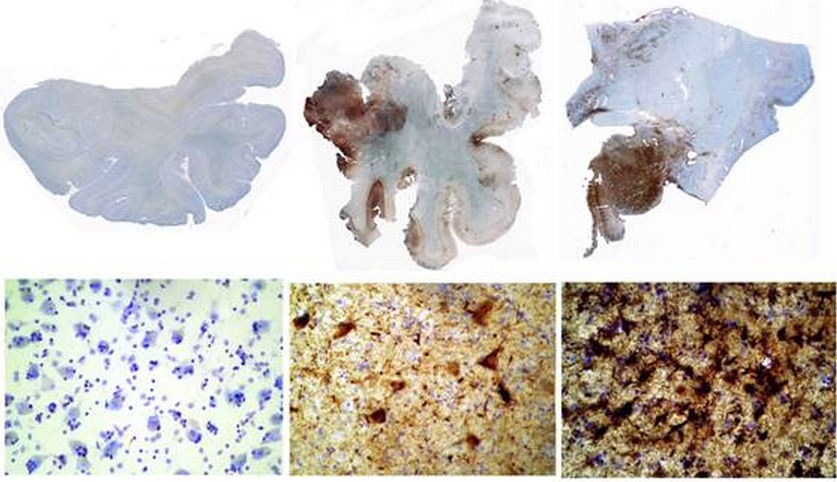 *Chronic Traumatic Encephalopathy in Contact Sports: Is There an Epidemic?
Joseph C. Maroon, MD, FACS, Robert Winkelman, BS, Jeff Bost PAC, Austin Amos, BS, Chris Mathyssek, PhD, Vincent Miele, MD
Presented Oct 2014 CNS Annual Meeting Boston MA
Role of Dietary Supplements for AD
Strong Science Based
Folic acid- reduces homocysteine (inflammatory) levels 
vitamin B12 
vitamin D (2,000 to 5,000 IU) check blood levels
Vitamin C (~2,000 mg/day)
magnesium,
DHA/EPA fish oil  - 1 to 3 gms/day
High potency multiple vitamin and mineral capsule. 

Good Science Based
coenzyme Q10
alpha lipoic acid
ginkgo biloba
phosphatidylserine
acetyl-L-carnitine
huperzine-A
vinpocetine
Oken BS, Storzbach DM, Kaye JA. The efficacy of Ginkgo biloba on cognitive function in Alzheimer disease. Arch Neurol 1998;55:1409-15
Crook TH, Tinklenberg J, Yesavage J, Petrie W, Nunzi MG, Massari DC. Effects of phosphatidylserine in age-associated memory impairment.Neurology 1991;41:644-9.
Maroon JC, Bost J, Fish Oil: The Natural Anti-Inflammatory, Basic Health Publications, 2006 National Institute on Aging; Georgetown University Medical Center. A multi-center, double-blind, placebo-controlled, therapeutic trial to determine whether natural Huperzine A improves cognitive function. ClinicalTrials.gov. Washington (D.C.): 2008 Feb [cited 2010 Jan 4]. Szatmari SZ, Whitehouse PJ. Vinpocetine for cognitive impairment and dementia. Cochrane Database Syst Rev. 2003;1:CD003119.
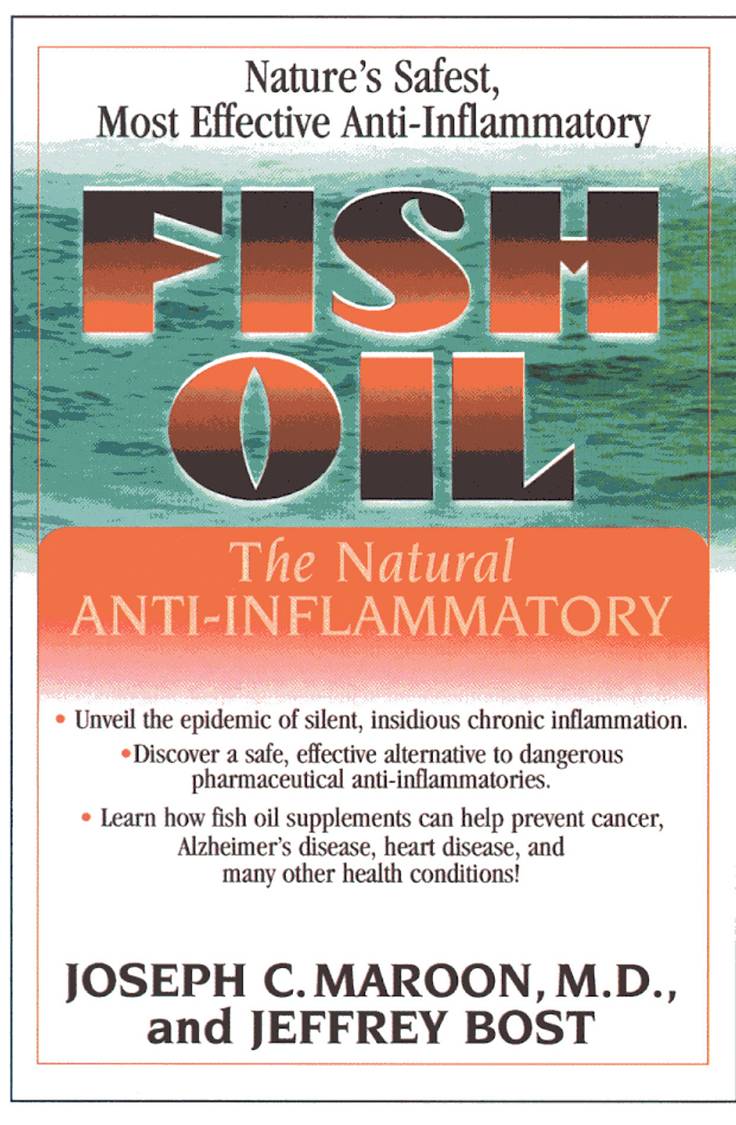 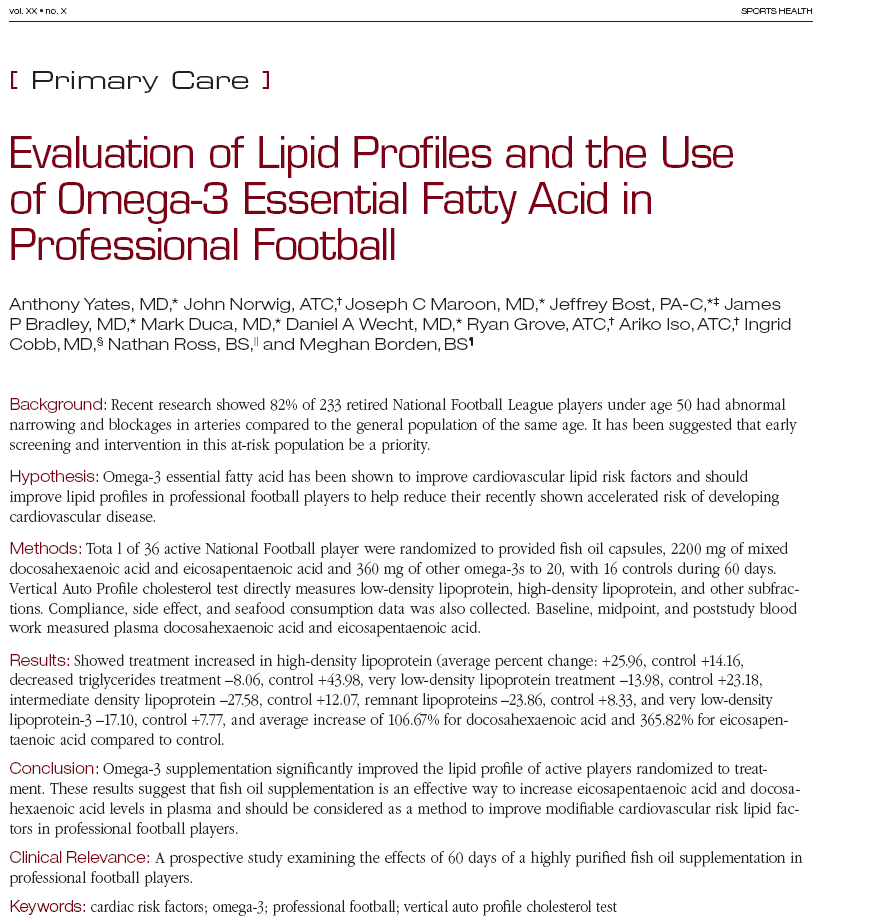 Sports Health Vol 1, Jan 2009
Significantly improved the lipid profile of active players randomized to treatment. O3 hould be considered as a method to improve modifiable cardiovascular risk lipid factors in professional football players.
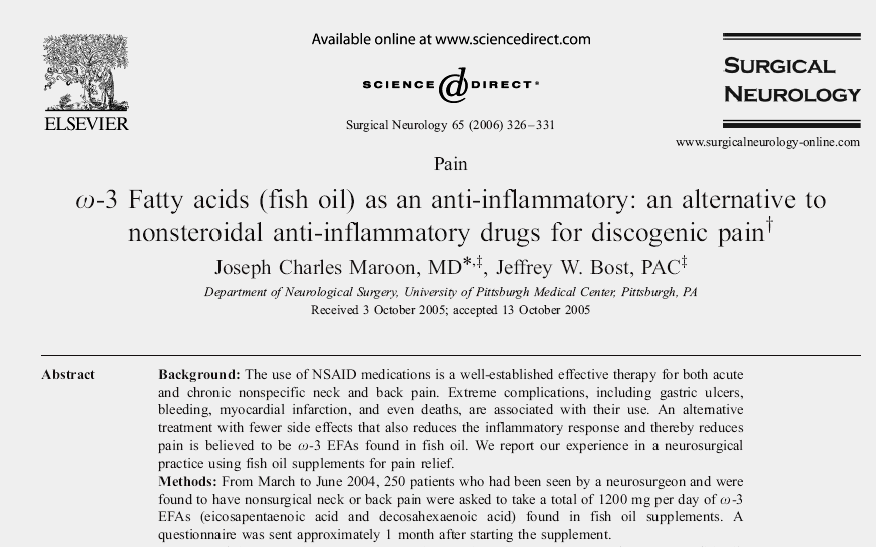 Reduced Discogenic pain in most, 66% able to stop NSAIDS.
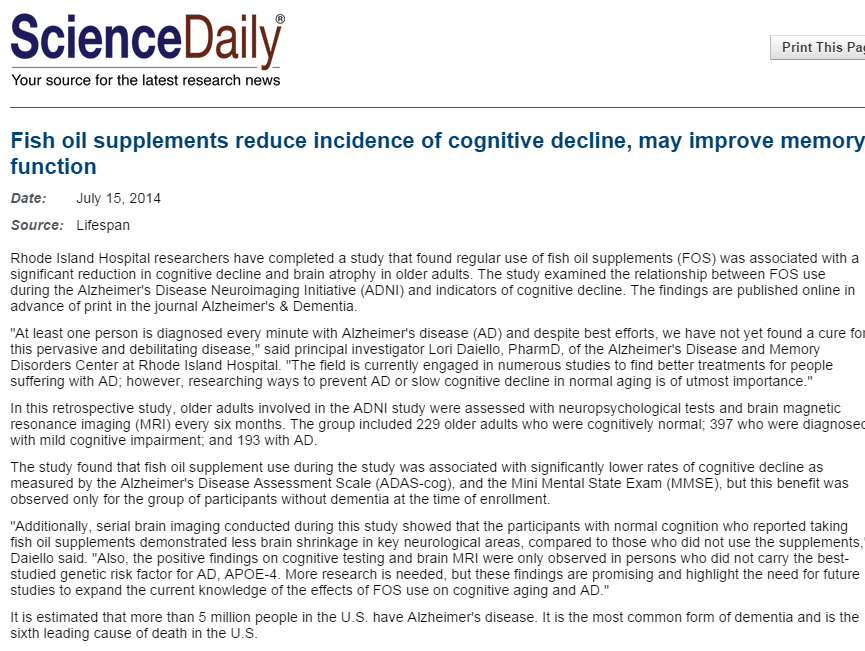 Lori A. Daiello, Assawin Gongvatana, Shira Dunsiger, Ronald A. Cohen, Brian R. Ott. Association of fish oil supplement use with preservation of brain volume and cognitive function. Alzheimer's & Dementia, 2014; DOI:10.1016/j.jalz.2014.02.005
NO HEAVY METALS IN FISH OIL SUPPLEMENTS COMPARED TO ALL FISH CONTAMINATED DUE TO POLLUTION!
Regular use of fish oil supplements (FOS) was associated with a significant reduction in cognitive decline and brain atrophy in older adults
NEW Research on AD and Supplements Resveratrol
Resveratrol is a small molecule in a class called Polyphenols (found in red grapes, green teas, dark chocolate, and peanuts)
Often concentrated in red wine grape skins (and therefore red wines) and manufactured by a variety of plants when they are stress
They are used by plants to protect them (phytoalexins) from microbe attacks and high UV radiation, among other protective functions
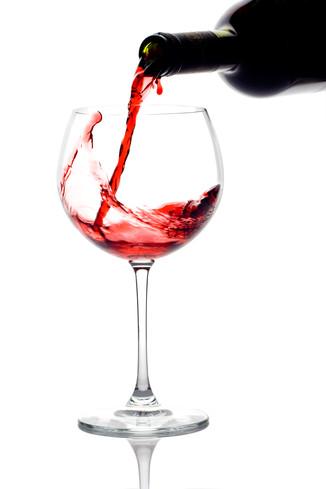 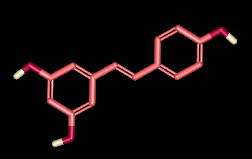 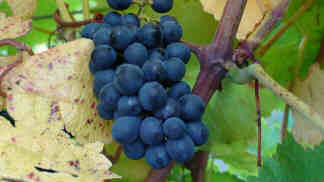 Monkeys
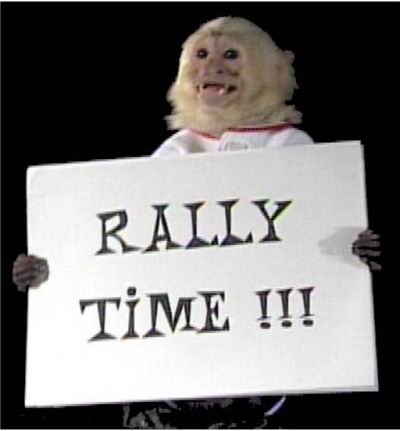 Resveratrol has been found to activate longevity genes in all animals tested so far to improve health, reduce disease and lengthen lifespan
Yeast
Flies
Mice
Roundworms
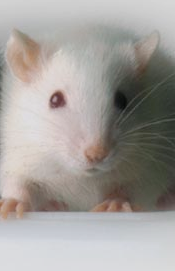 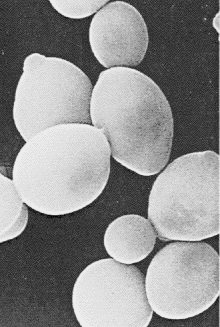 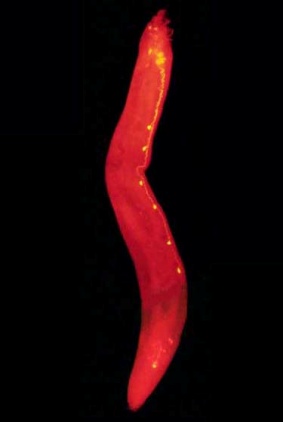 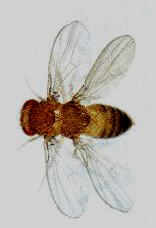 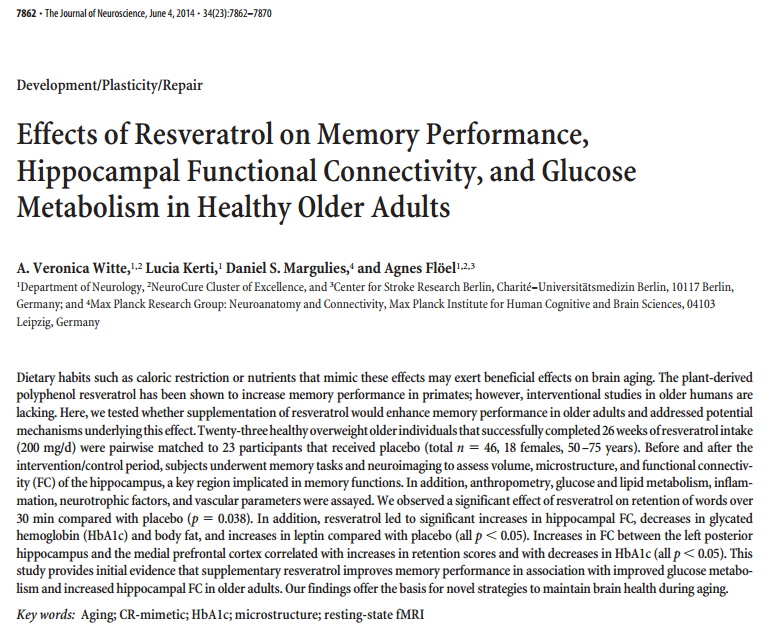 Witte AV, Kerti L, Margulies DS, Floel A. “Effects of resveratrol on memory performance, hippocampal functional connectivity, and glucose metabolism in healthy older adults.”  J Neurosci. 2014 Jun 4;34(23):7862-70.
Effects of Resveratrol on Memory Performance,Hippocampal Functional Connectivity, and GlucoseMetabolism in Healthy Older Adults
Design: 23 healthy overweight older subjects, 26 weeks of resveratrol (200 mg/d) ,23 placebo (total n  46, 18 females, 50–75 years) 
Interventions:
memory tasks, neuroimaging to assess volume, microstructure, and functional connectivity (FC) of the hippocampus, 
BMI, glucose and lipid metabolism, inflammation, neurotrophic factors, and vascular parameters 
Results: 
significant effect of resveratrol on Memory retention of words (p  0.038). 
significant increases in hippocampal FC
decreases in HbA1c and body fat 
increased in leptin (all p  0.05)
Increased connections between the left posterior hippocampus and the medial prefrontal cortex correlated with increases in retention scores and with decreases in HbA1c (all p0.05). 
Conclusion: Supplementary resveratrol improves memory performance in association with improved glucose metabolism and increased hippocampal FC in older adults
Health Benefits of Resveratrol
Ant-i-Viral
Ischemia 
Protective
Anti-Inflammatory
Antioxidant
Cardio-Protective
Cancer 
Protective
Neuro-Protective
Anti-Aging
Improved 
insulin 
sensitivity
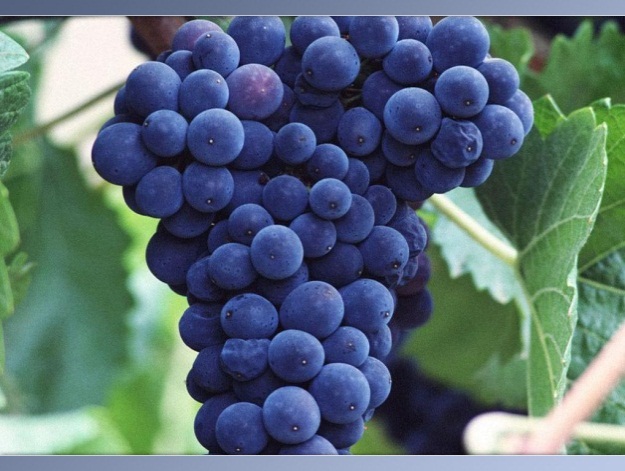 Antibacterial
Diabetes 
Prevention
Reduces 
obesity
RESVERATROL BENEFITS
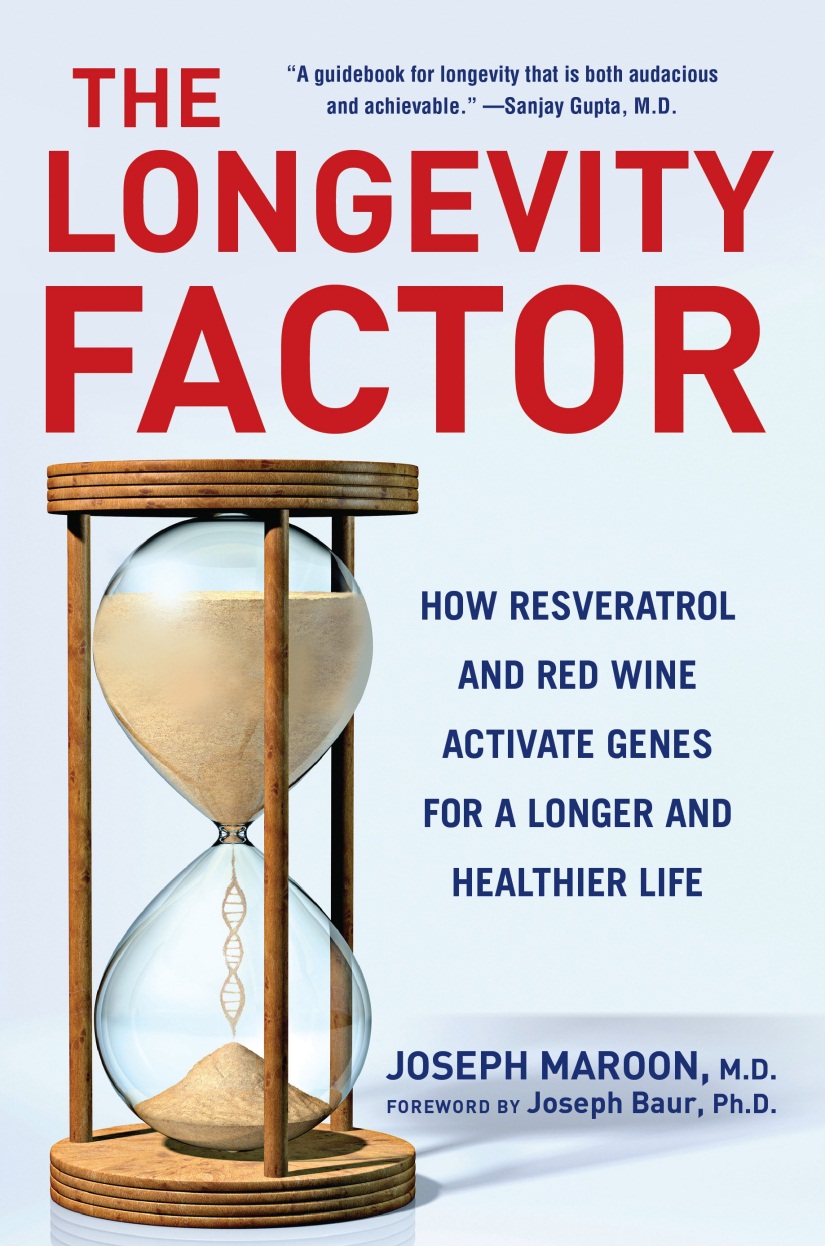 Minimizes risks of heart disease
Enhances endurance
Preserves memory and enhances learning
Improves locomotor skills
Other Questions
What do you see as the future of dementia and Alzheimers diagnosis?  
Do you feel we will be able to eventually alter this disease to where it can be completely reversed?
If both parents had Alzheimers and died from it, is it likely that their adult child will have Alzheimers too?   Is it possible to skip that child?
Is there a test that can be done now to determine if that child will develop Alzheimers?
Is there something holding us back from finding out more about the disease? Regulations, etc.